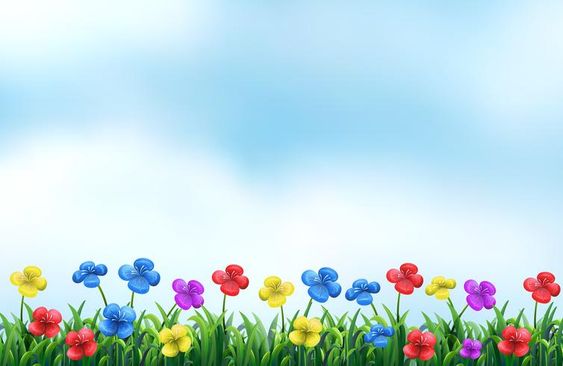 TRƯỜNG TIỂU HỌC QUANG TRUNG
Sách kết nối tri thức với cuộc sống – Lớp 4
 Năm học 2024-2025

MÔN: TOÁN
CHIA CHO SỐ CÓ HAI CHỮ SỐ ( T1).
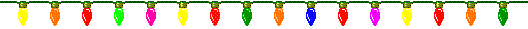 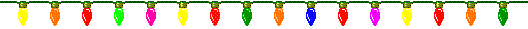 Giáo viên: Trịnh Thị Mơ
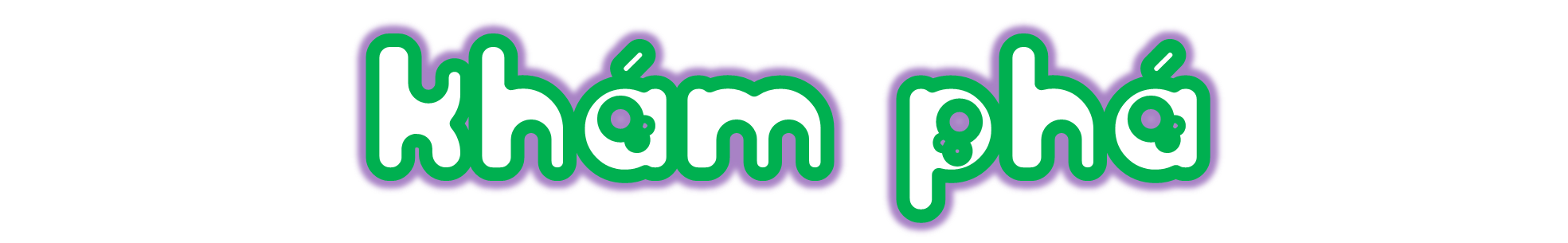 Khám phá
a. Xếp đều 216 khách du lịch lên 12 thuyền. Hỏi mỗi thuyền có bao nhiêu khách du lịch
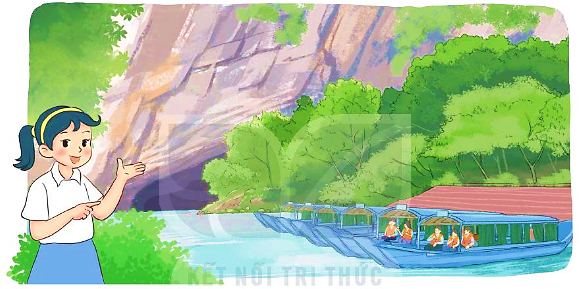 216 : 12 = ?
[Speaker Notes: HS trả lời xong Gv chiếu phép nhân ra
160 140 được lấy 7 lần nên ta có phép nhân160 140 x 7 
Vậy phép nhân 160 140 x 7 = bao nhiêu
Mình cùng khám phá tiếp nào!]
216 : 12 = ?
Ta có thể đặt tính rồi tính như sau:
216
12
1
8
12
9
6
6
9
0
216 : 12 = 18
[Speaker Notes: Phần trình tự nhân GV cùng HS thực hành nhân và HS cần ghi nhớ, em Linh k trình bày ra nữa nhé! Nó làm slide bị rối mà k có hiệu quả ghi nhớ cho HS]
b. Xếp 218 áo phao lên các thuyền, mỗi thuyền 18 áo phao. Hỏi xếp được nhiều nhất bao nhiêu thuyền và con thừa mấy áo phao?
218 : 18 = ?
218 : 18 = ?
Ta có thể đặt tính rồi tính như sau:
218
18
1
2
18
3
8
6
3
2
218 : 18 = 12 (dư 2)
[Speaker Notes: Phần trình tự nhân GV cùng HS thực hành nhân và HS cần ghi nhớ, em Linh k trình bày ra nữa nhé! Nó làm slide bị rối mà k có hiệu quả ghi nhớ cho HS]
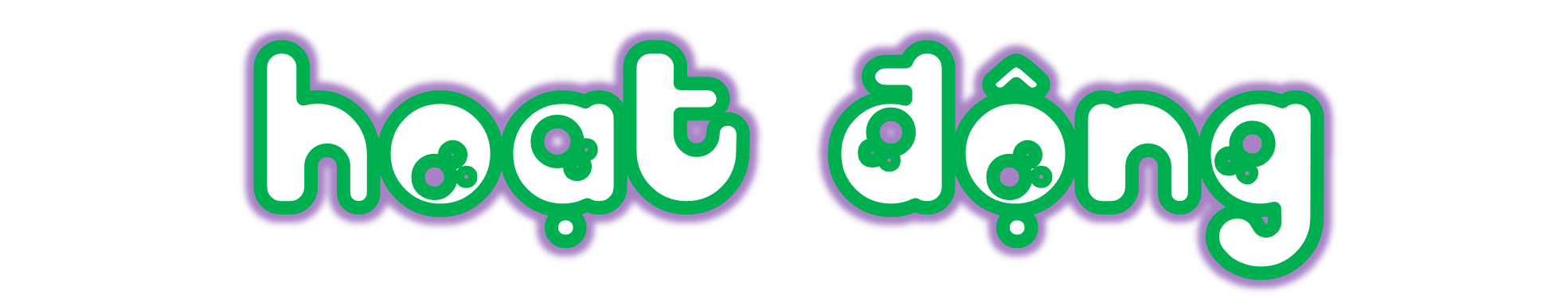 1. Đặt tính rồi tính.
322 : 14
1 554 : 37
325 : 14
1 557 : 42
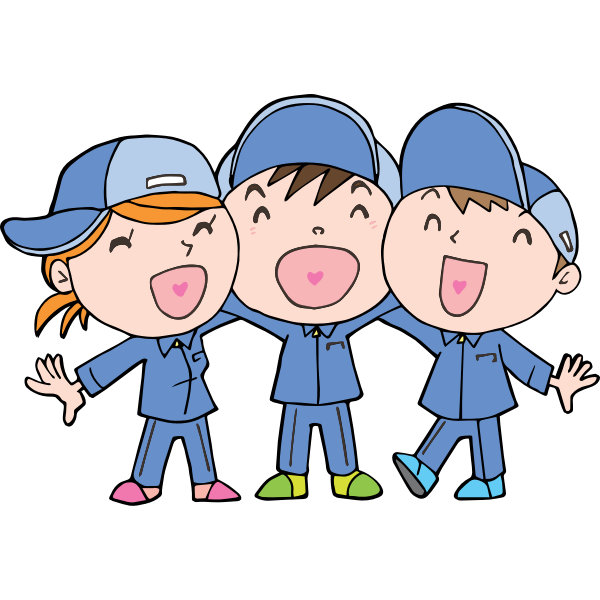 Thử tài 4 tổ
[Speaker Notes: GV mời đại diện 3 tổ lên bảng trình bày
Dưới lớp làm nháp hoặc bảng con để đối chiếu trên bảng]
1. Đặt tính rồi tính.
325 : 14
322 : 14
322
14
325
14
2
3
2
3
28
28
4
2
4
5
2
2
4
4
0
3
322 : 14 = 23
325 : 14 = 23 (dư 3)
[Speaker Notes: Kho ppt Phan Linh_0916.604.268
Thầy cô hãy liên  hệ chính chủ sp để được đồng hành và hỗ trợ nhé!]
1. Đặt tính rồi tính.
1 557 : 42
1 554 : 37
1 554
37
1 557
42
4
2
3
7
1 48
1 26
7
4
2
9
7
4
4
29
7
0
3
1 554 : 37 = 42
1 557 : 42 = 37 (dư 3)
[Speaker Notes: Kho ppt Phan Linh_0916.604.268
Thầy cô hãy liên  hệ chính chủ sp để được đồng hành và hỗ trợ nhé!]
2. Tính.
a) 450 : 90 		560 : 70 		320 : 80
Mẫu: 450 : 90 = ?
Cùng xoá 1 chữ số 0 ở tận cùng số chia và số bị chia rồi thực hiện phép chia 45 : 9.
Vậy: 450 : 90 = 45 : 9 = 5
2. Tính.
a) 450 : 90 		560 : 70 		320 : 80
450 : 90 = 45 : 9 = 5
560 : 70 = 56 : 7 = 8
320 : 80 = 32 : 8 = 4
2. Tính.
b) 45 0000 : 900 		62 700 : 300		6 000 : 500
Mẫu: 45 000 : 900 = ?
Cùng xoá 2 chữ số 0 ở cuối của số chia và số bị chia rồi thực hiện phép chia 450 : 9.
Vậy: 45 000 : 900 = 450 : 9 = 50
2. Tính.
b) 45 000 : 900 		62 700 : 300		6 000 : 500
45 000 : 900 = 450 : 9 = 50
62 700 : 300 = 627 : 3 = 209
6 000 : 500 = 60 : 5 = 12
2.
Chúng mình cùng trình bày bài vào vở nào!
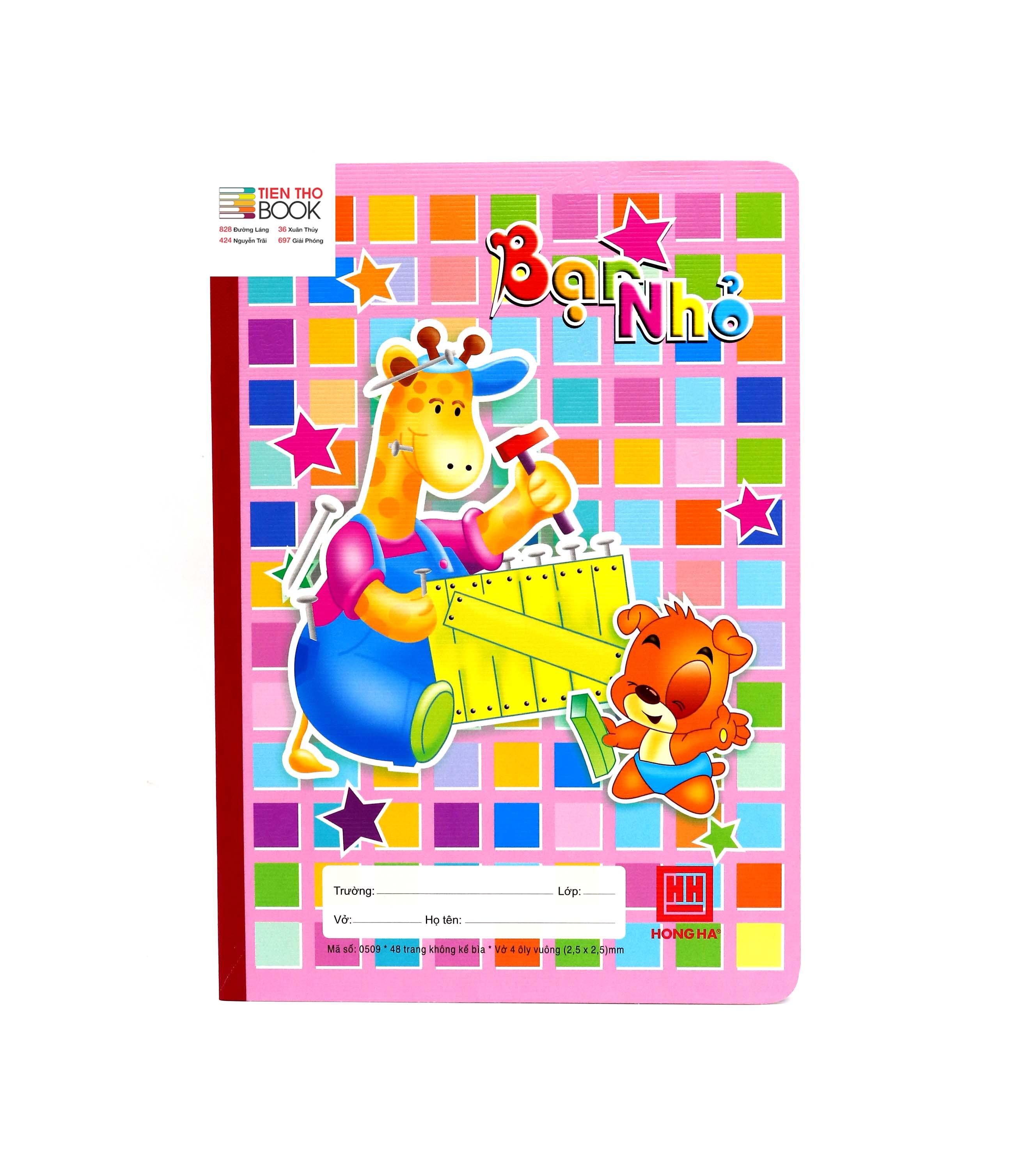 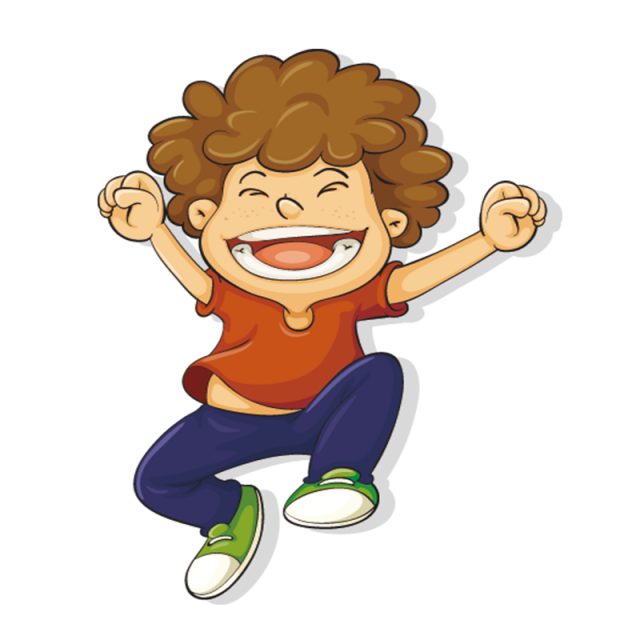 [Speaker Notes: GV có thể cho HS trình bày cả bài 1 và 3 hoặc mỗi bài 3]
3. Trong một hội trường, người ta xếp 384 cái ghế vào các dãy, mỗi dãy 24 ghế. Hỏi xếp được bao nhiêu dãy ghế như vậy?
3. Trong một hội trường, người ta xếp 384 cái ghế vào các dãy, mỗi dãy 24 ghế. Hỏi xếp được bao nhiêu dãy ghế như vậy?
[Speaker Notes: GV hỏi HS để khai thác thông tin bài toán và yêu cầu HS nhớ những thông tin mấu chốt, những từ khoá trong bài. Yêu cầu HS nắm được bài toán hỏi gì, chúng ta cần đi tìm cái chưa biết ở đây là gì]
3.
Bài giải
Xếp được số dãy ghế như thế là:
	     384 : 24 = 16 (dãy)
			   Đáp số: 16 dãy ghế.